THE FIVE REGRETS
OF THE DYING
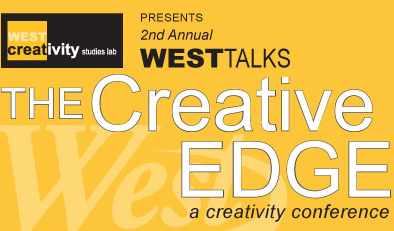 presented by
Vivian Geffen
Creativitymuse.com
The Top Five Regrets:
If only had the courage to live a life true to myself and not the life others expected of me.

I wish I hadn’t worked so hard

I wish I had the courage to express my feelings

I wish I had stayed in touch with friends

I wish I let myself be happier
Bronnie Ware, The Top Five Regrets of the Dying
Statement Starters
How to…

How might…

In what ways might…

What might be all the…
Miller, B., Vehar, J. R., & Firestien, R. L. (2001). Creativity unbound: An introduction to creative process. Williamsville, NY: Innovation Resources.
Opening to imagination and exploration
I wish I’d had the courage to live a life true to myself, not what others expected of me
Transforming into a question…
How might I  +  live a life true to myself?
*What might be all the ways I could be more true to myself?
*How might I live more authentically?
*In what ways might I live my truth?
(Consider synonyms: authentic, honest, aligned)
creativitymuse.com/wlac
[Speaker Notes: try adjusting the level of specificity-more specific or less specific as you play with the statements. Example: a question about weight loss may yield more motivating ideas if you broaden it out to better overall health, or feel healthier. Or, my example of dating being broadened out to improving my social life.  Or time with the kids might be overall time management. Alternately if you start very broad you may find that your goals are more specific and want to narrow it down.  Make more money might actually be remedied by managing spending, for example. Travel might be narrowed to a specific trip.]
Examples of transforming statements
 into questions that invite exploration
www.creativitymuse.com/wlac
Feeling stuck? Practice creative thinking. 

Notice where you’re stuck: I don’t, I can’t, I always, it’s just..
Remove the stuck statement and replace it with  a statement starter to turn it into a question-
Ask yourself the question and generate many ideas. When you find some that might work and motivate you.
Shape the ideas into a plan
Take action on your plan, course correct as necessary
                                                                                                      													                                                                                 Creativitymuse.com/wlac
Thank you for downloading this presentation. I hope you find it helpful on your journey of developing a creative mindset.

 Please reach out if  you would like more information about my services like Creativity Coaching, Optimize your Pitch Breakthrough Sessions, Improvisation Classes and Mastermind groups. 

I am dedicated to supporting people to enjoy more authentic self-expression, self-confidence and accountability as they develop businesses or undertake creative projects that have been tucked away for far too long. 

Remember, if you’re alive you are able to create. Keep your mind open, ask questions, find allies and keep taking action as you manifest a life of your won self-generated possibility.

Sincerely,
Vivian Geffe
CreativityMuse
vivian@creativitymuse.com